Autismo, educazione a scuola e nel tempo libero
Lions club, USR Emilia-Romagna, ANGSA
Bologna, Teatro Duse, 19 maggio 2018
1
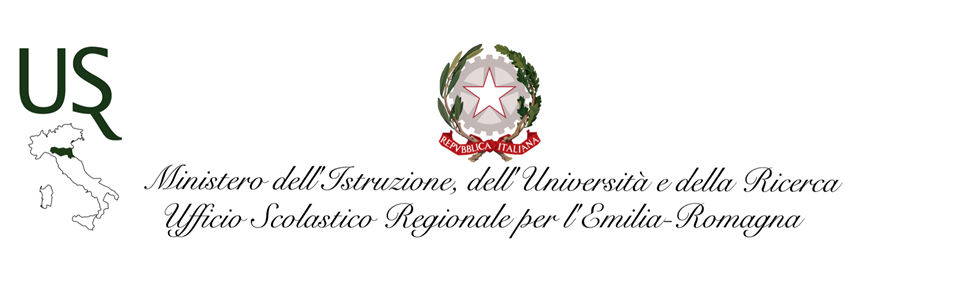 Sviluppo delle funzioni esecutive e di controllo
Graziella Roda
19 maggio 2018
2
Le funzioni esecutive e di controllo
Cosa sono, come si sviluppano e come si possono supportare negli alunni con autismo
3
Io resisto a tutto, tranne alle tentazioni. 
O. Wilde
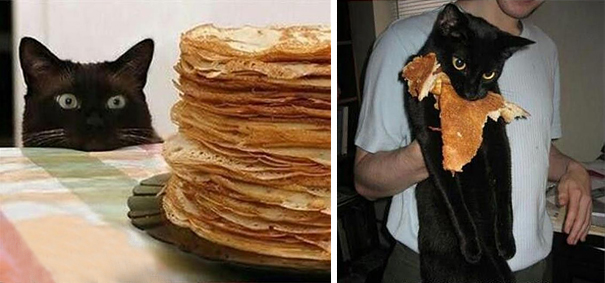 4
COSA BISOGNA SAPERE PRIMA
I PRINCIPI E GLI ESEMPI COLLEGATI ALLA STRUTTURAZIONE DELL’INSEGNAMENTO/APPRENDIMENTO VANNO CONOSCIUTI A MONTE DI QUESTO LAVORO
5
6
Perché occorre strutturare l’insegnamento?
Capire perché certe soluzioni servono, quando servono, a chi servono.
7
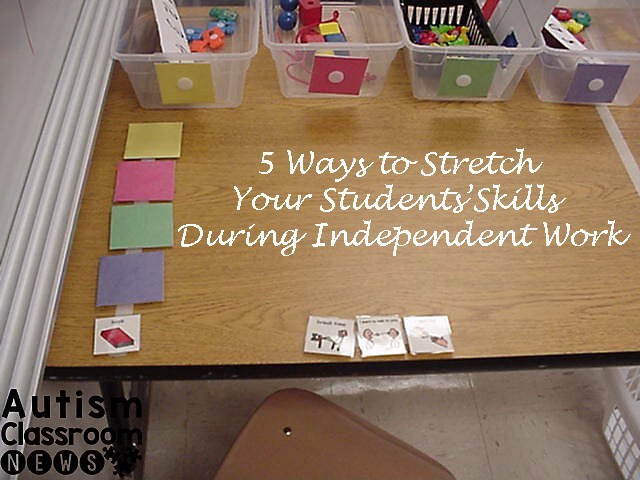 8
Focalizzazione dell’attenzione (pulizia del campo percettivo, selezione dello stimolo)
Supporto alla memoria di lavoro (organizzazione in sequenze successive, supportate da struttura visiva sul loro svolgimento)
Chiara individuazione del lavoro (quando inizia, come si svolge, quando finisce)
Quale step viene prima e quale dopo
Lavoro autocorrettivo (il compito mi guida a farlo nel modo giusto)
9
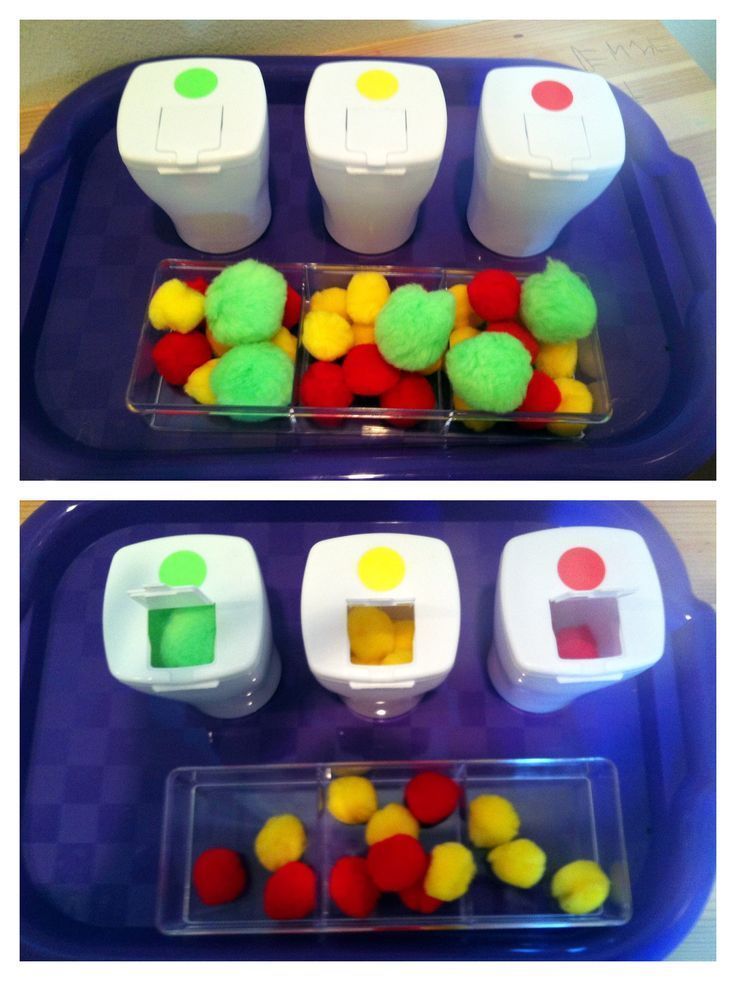 10
Un po’ di indicazioni teoriche
Perché le persone con autismo (anche con un buon funzionamento intellettivo) in diversi campi hanno bisogno di strutturazione (dei tempi, degli spazi, delle attività, delle relazioni, …)
11
12
Le principali capacità cui facciamo riferimento sono:
 
capacità di pianificazione dell’azione o delle azioni
capacità di organizzazione 
costruzione di sequenze di azioni in vista di un fine 
capacità di comprendere cosa è più importante o prioritario nelle diverse situazioni 
capacità di spostare rapidamente l’attenzione da un aspetto ad un altro
gestione del proprio tempo ripartendolo tra le diverse attività
inibizione di azioni non adeguate o non utili o interferenti
controllo degli impulsi (pensare prima di agire)
controllo delle proprie emozioni
pensiero flessibile
autocontrollo 
avvio autonomo dell’azione
memoria di lavoro ( o memoria a breve termine)
13
Un alto quoziente intellettivo non è necessariamente indice di assenza di difficoltà esecutive: molte persone con autismo ad alto funzionamento necessitano comunque di supporti per l’organizzazione del tempo, la pianificazione dell’attività, per i mutamenti improvvisi che richiedono elasticità di pensiero e duttilità di comportamento, per sapere come gestire le relazioni con le altre persone, come affrontare situazioni nuovi, e così via.
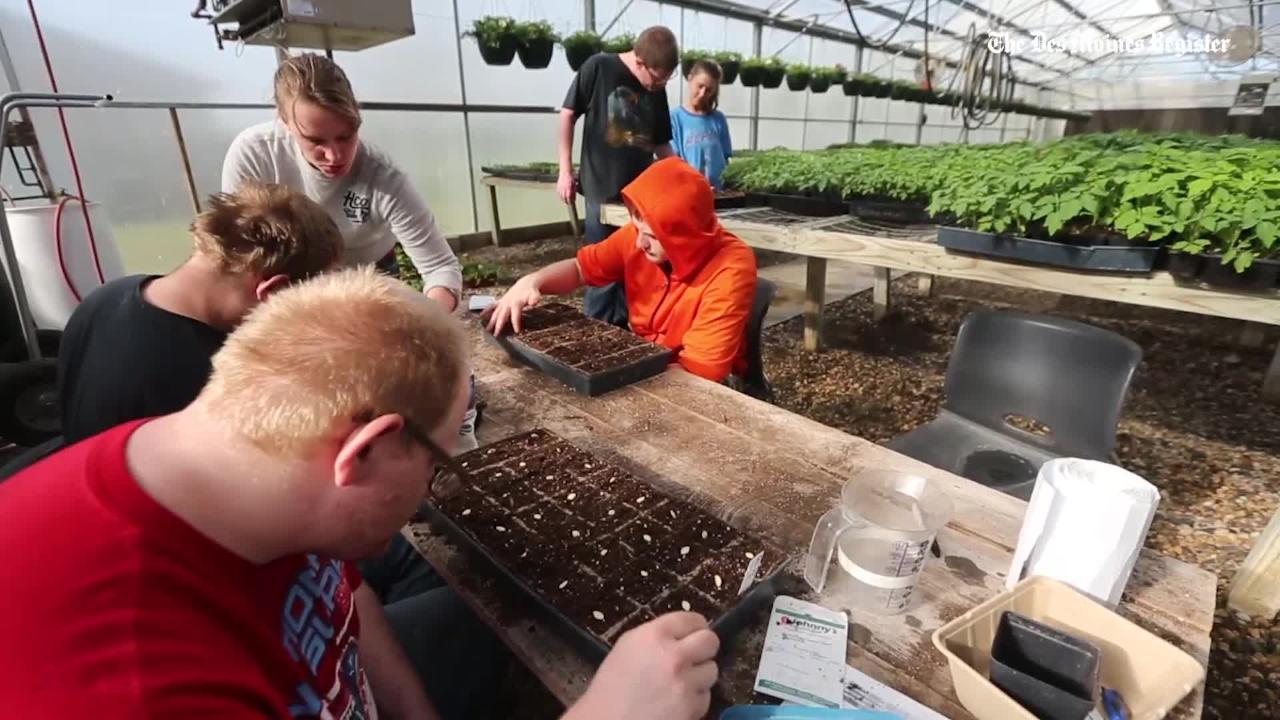 www.desmoinesregister.com
14
Nei bambini e nei ragazzi con autismo, lo sviluppo naturale di queste capacità può essere compromesso; le difficoltà con le funzioni esecutive possono anche farli sembrare intellettivamente meno capaci di quanto siano e, a livello caratteriale, ostinati o non collaboranti.
 
 
Ad esempio un bambino può essere capace di infilarsi le scarpe da solo velocemente se decide di uscire di casa ma potrebbe impiegare molto tempo a farlo se gli viene richiesto da altri. Le difficoltà di esecuzione e di pianificazione in risposta ad una richiesta altrui sono infatti diverse rispetto ad una azione spontanea.
Esempi tratti da www.autism-programs.com/articles-on-autism/improving-executive-function.htm
15
Allo stesso modo, quando ad un bambino o ragazzo con autismo si richiede di eseguire un compito che necessita di diversi passaggi, il fatto non riesca non significa automaticamente che non ha la capacità cognitiva richiesta ma che non riesce a memorizzare i passaggi necessari: per questo gli insegnanti vengono sollecitati ad accompagnare gli esercizi o i compiti anche più semplici con supporti visivi e istruzioni sulle sequenze. E’ anche possibile che la corretta sequenza occhio che vede, mente che valuta e corpo che esegue l’azione richiesta, non funzioni e che quindi l’azione preceda o sia separata dalla comprensione. E’ bene fare molta attenzione a questi passaggi perché si potrebbe sottostimare le capacità cognitive di una persona con autismo a causa dei suoi problemi esecutivi e di controllo.
16
Un altro esempio interessante può essere quello di un ragazzo comodamente seduto su una poltrona a cui viene detto di sedersi al tavolo. 
Se non esegue, può non essere un rifiuto di obbedienza ma un problema legato al passaggio da uno stato ad un altro: potrebbe essere necessario inserire l’ordine di alzarsi dalla poltrona, venire verso il tavolo, prendere la sedia e sedersi. 
Accompagnato in questo modo il ragazzo potrebbe eseguire quanto richiesto. Una piccola prova di questo genere può aiutare gli adulti a comprendere le reali difficoltà di un ragazzo con autismo, senza imputare sempre tutto alla ostinazione o alla non collaborazione.
17
18
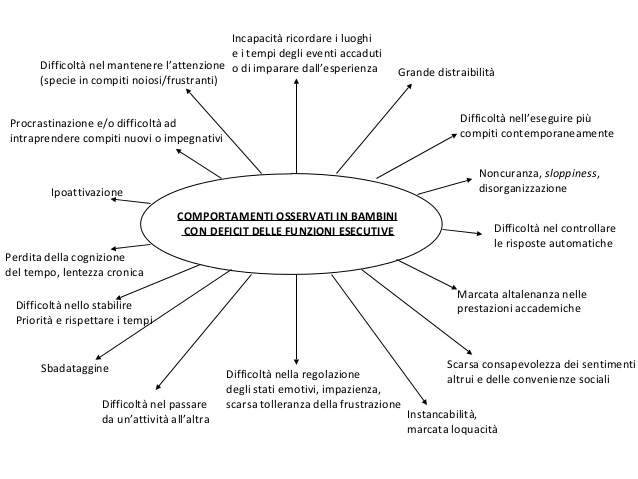 https://www.slideshare.net/ivamartini/funzioni-esecutive-25759613?next_slideshow=1
19
20
Un esempio di scheda di osservazione
Comportamenti che potrebbero segnalare difficoltà nello sviluppo delle funzioni esecutive e di controllo
(ovviamente l’alunno va posto in relazione con quanto osservabile nei pari di età)
21
22
(…)
23
Ulteriori materiali per la valutazione delle capacità legate alle funzioni esecutive e di controllo saranno pubblicate nel Quaderno degli Sportelli Autismo dedicato a questo tema (che sarà pubblicato entro il corrente anno solare)
24
Memoria a breve termineMemoria di lavoro
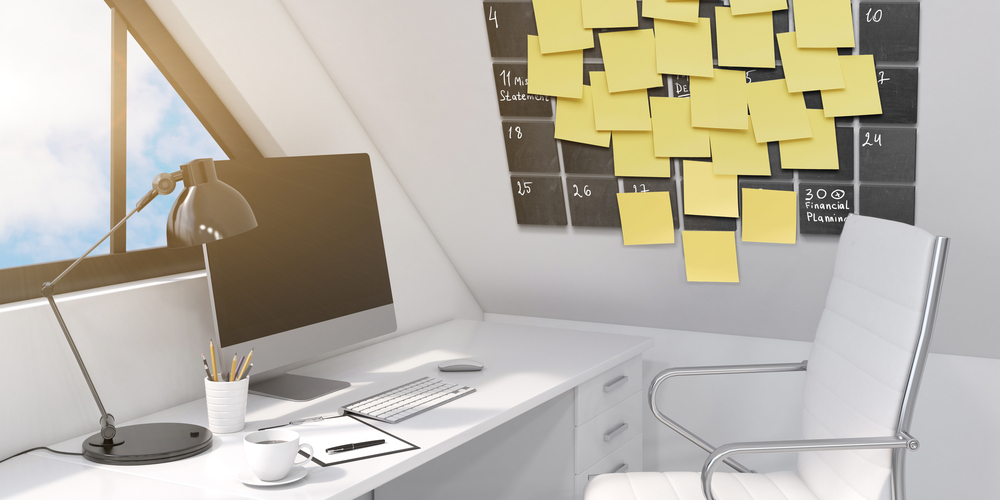 25
Differenze tra MdL e MBT
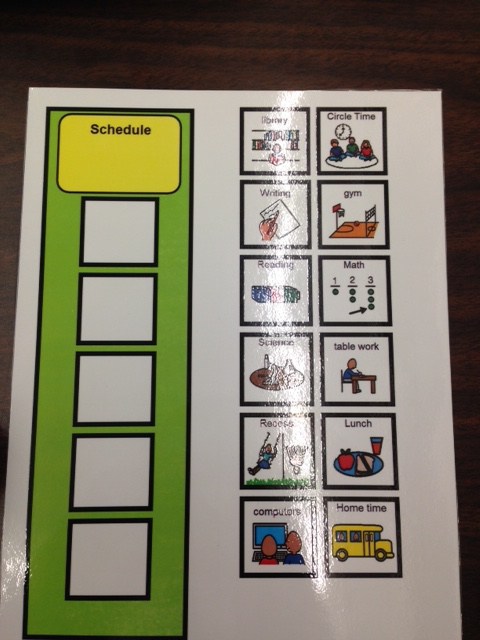 la memoria a breve termine consente il ricordo di una cosa appena udita e vista, mentre la memoria di lavoro concerne quelle capacità che consentono di eseguire un compito dall’inizio alla fine
26
27
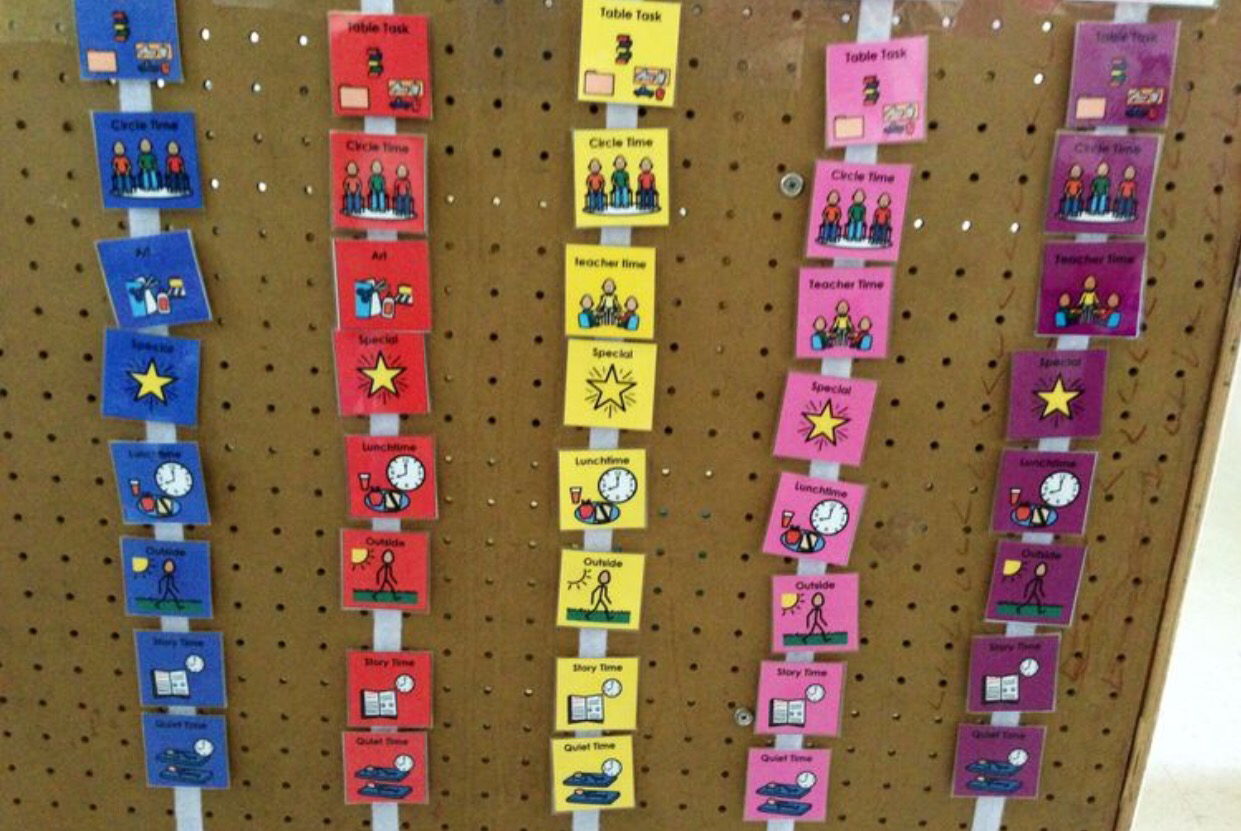 28
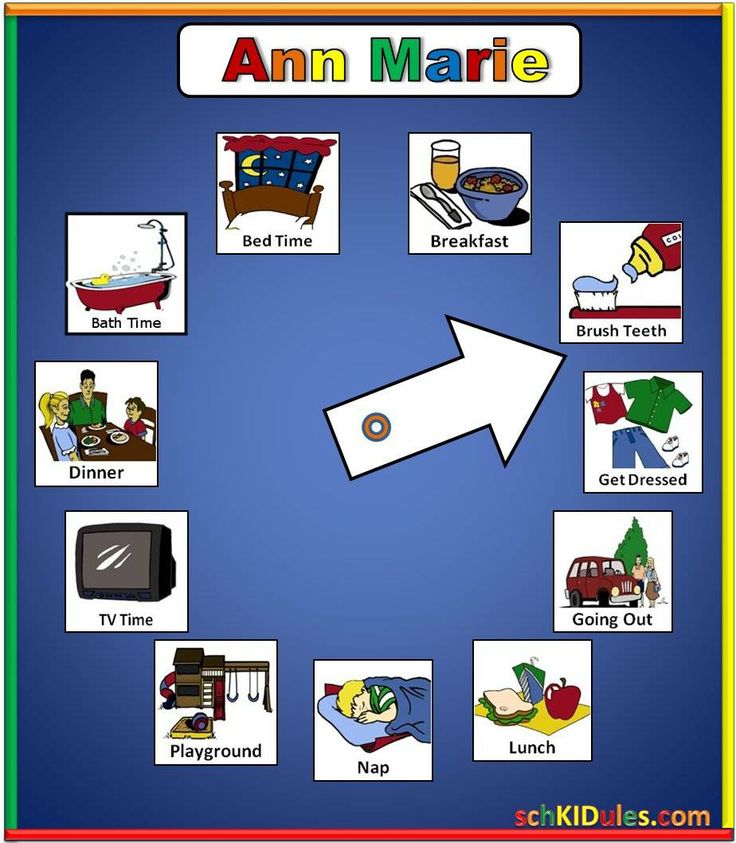 29
Giochi di memoria
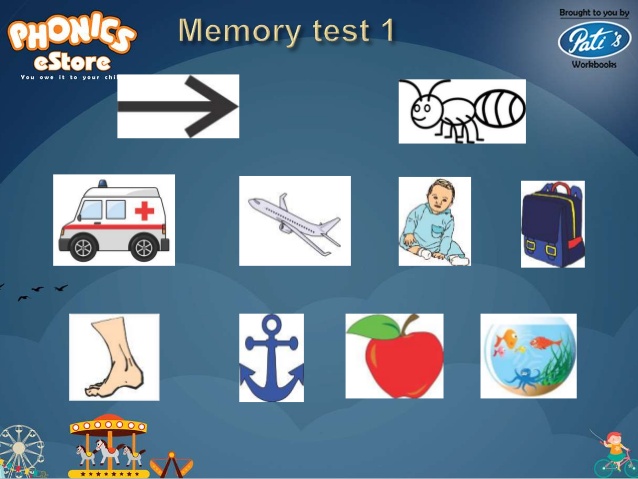 30
Memoria procedurale
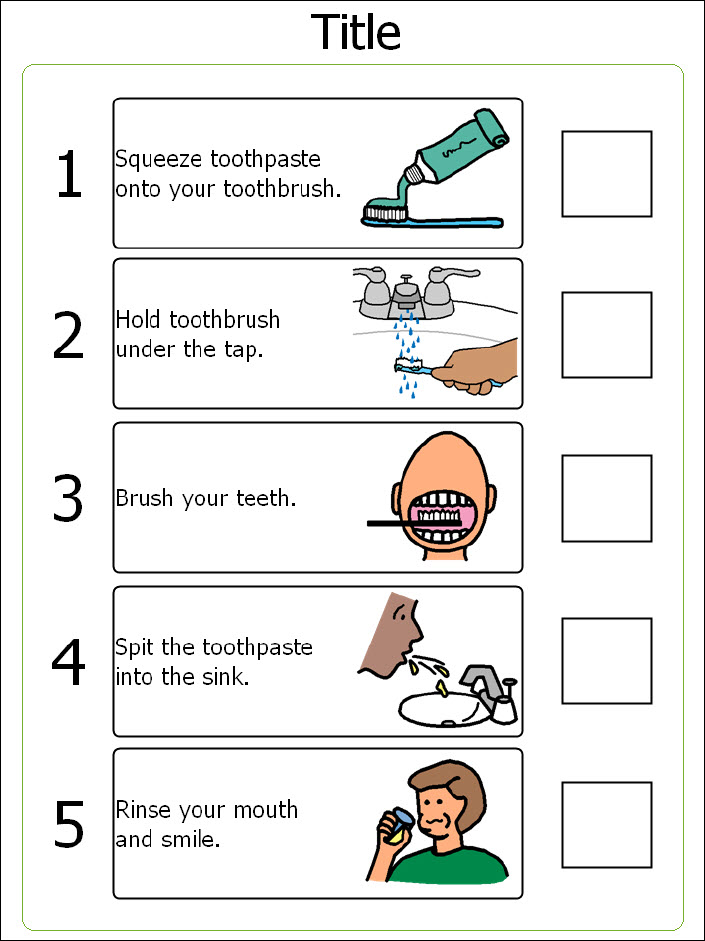 La memoria procedurale riguarda:

Gli step che consentono di realizzare un compito
Il corretto ordine in cui vanno eseguiti gli step
Il tempo “giusto” per ogni step
Il tempo “giusto” complessivo
31
Organizzazione della postazione di lavoro e delle attività
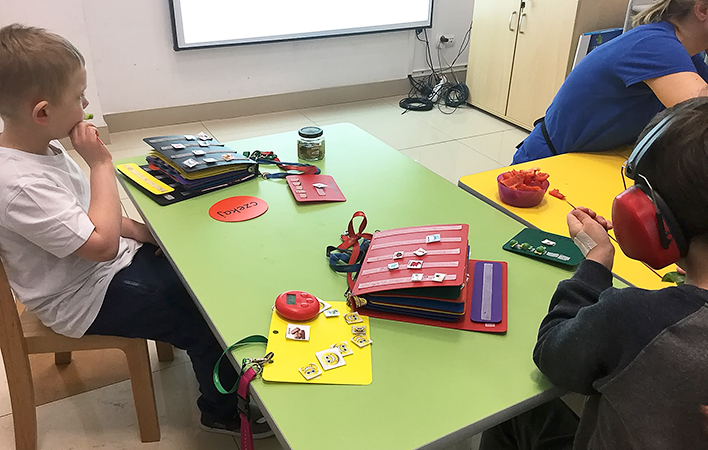 32
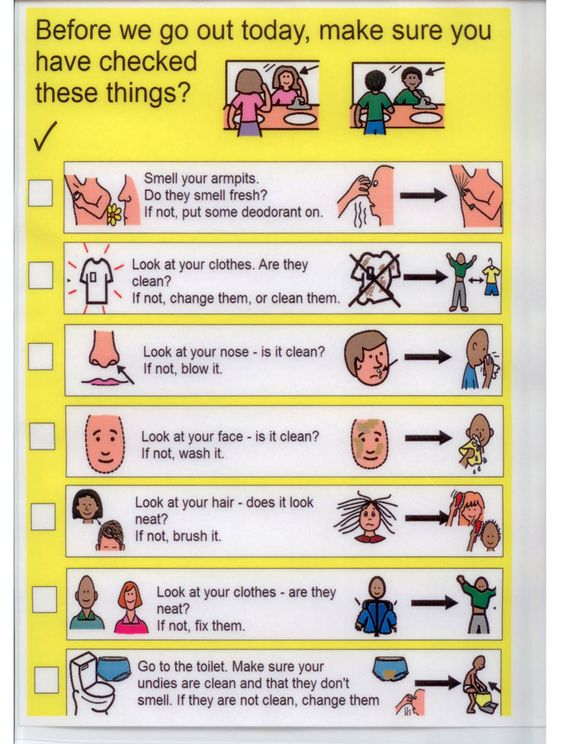 PROCEDURE DI CONTROLLO: LE CHECK LIST
33
AUTOREGOLAZIONE EMOTIVA
Assai carente oggi in tutti (adulti e bambini)
Fondamentale nella vita sociale, oltre che nell’apprendimento
34
Alcuni aspetti che fanno parte, in linea generale, delle capacità di autoregolazione.
 
Consapevolezza e comunicazione delle proprie emozioni
Attività di scarico della tensione
Comprensione degli stati emotivi degli altri
Regole di comportamento in diversi contesti sociali
Comportamenti alternativi
Capacità di attendere
35
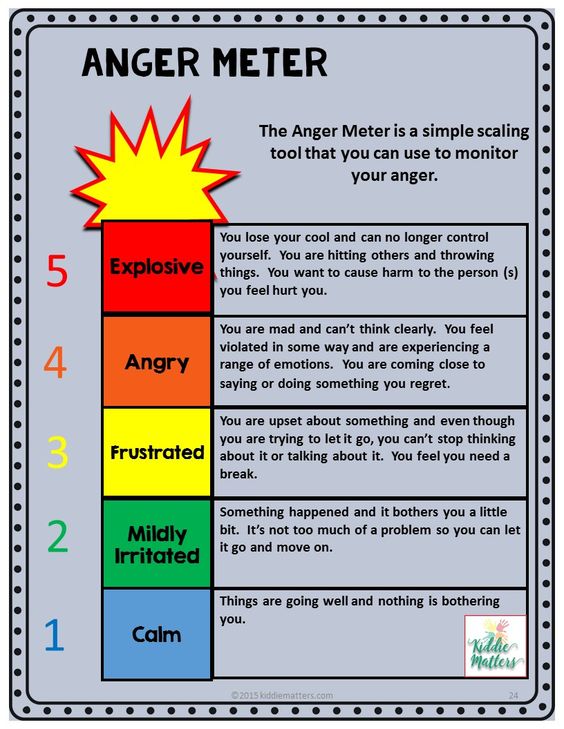 36
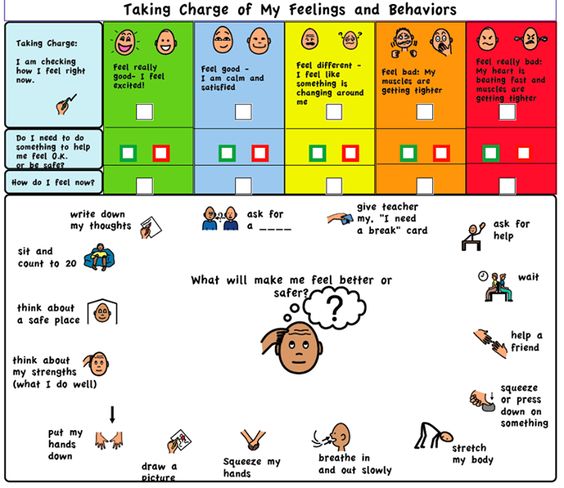 37
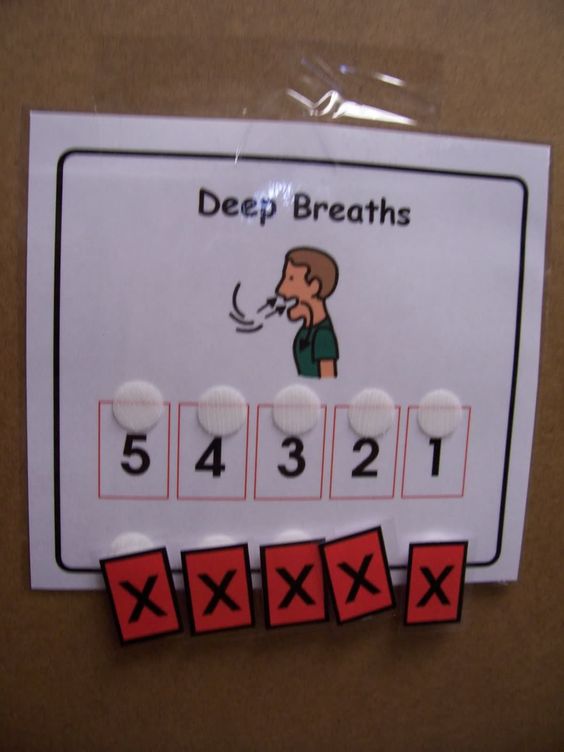 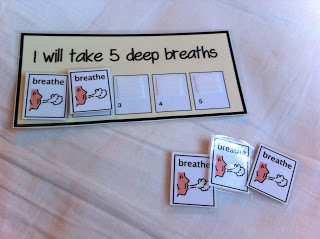 38
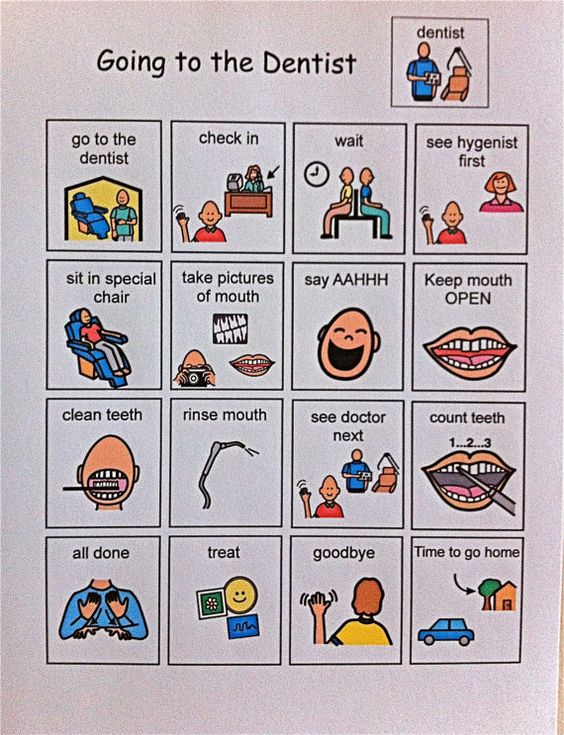 39
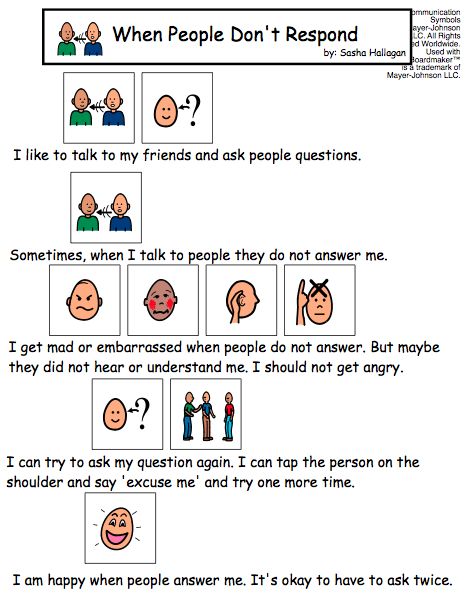 40
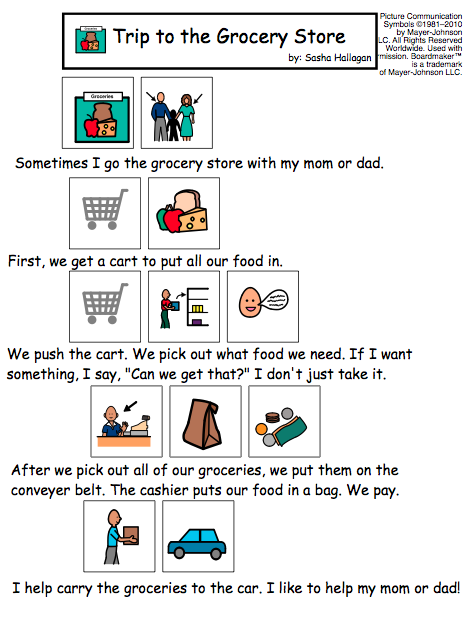 41
Pianificare l’azione in vista del risultato
Strategie alternative
42
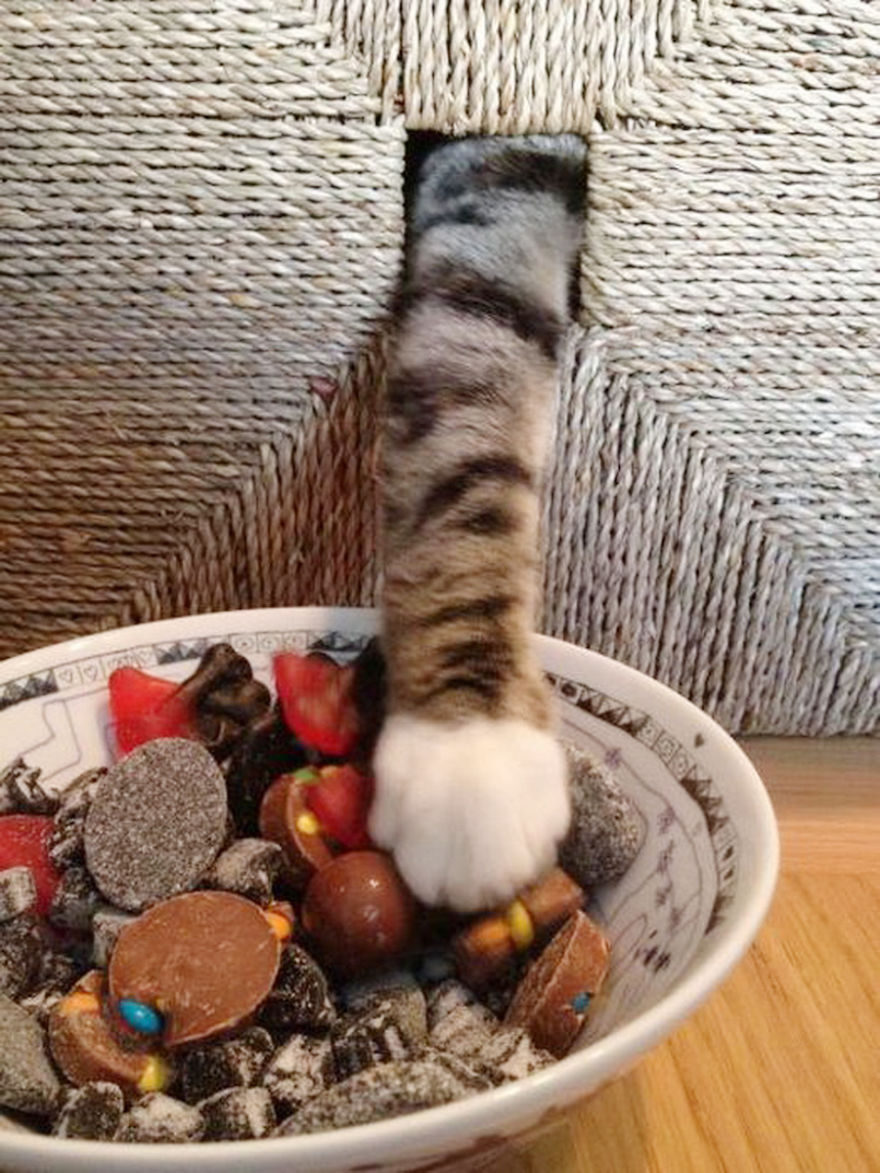 43
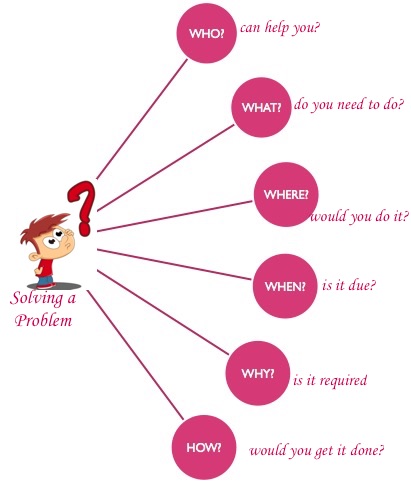 44
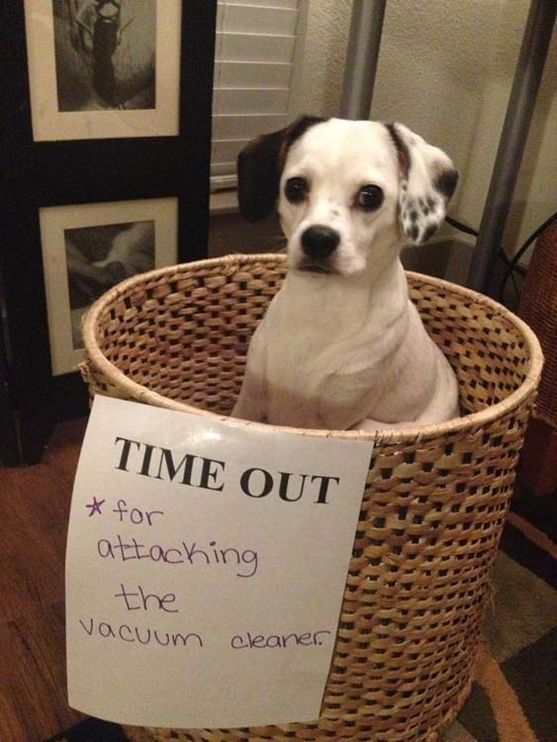 Per ora mi fermo qui.
Grazie per l’attenzione.
Buon lavoro
Graziella Roda
45